April Week 44/27-5/1
Mon: “The Wright Brothers”
Tues: “Soaring High” 
Wed: Compare/ Contrast Paragraph Prewrite
Thurs: Work time and Compare/Contrast Paragraph Writing time
		(MAP TESTING Schedule) 
Fri: WOTD QUIZ, peer edit of last week’s paragraph, improving based on edits.
Weekly Work Packet DUE TODAY
Word of the Day!
Monday
malignant – adjective – harmful; full of hate and showing a desire to harm others.

“Run for the Cure” is an effort by RSMS students, faculty and others to raise money in order to help find a cure for malignant forms of cancer.
Literacy Strands
Complete Today’s Literacy Strand
Don’t forget to RESTATE the prompt and use proper capitalization and punctuation.  
Work with your group to read out loud and check your answers.
PRESIDENT of the DAY!
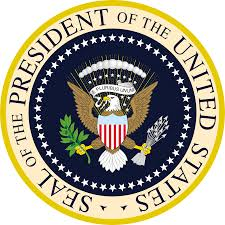 #21 – Chester A. Arthur

#22 – Grover Cleveland
The Wright Brothershttps://www.youtube.com/watch?v=vvRBNuOr6OI
Fold your paper into 6 rectangles.  
LABEL the rectangles... Fill them in as you read
WHO
WHAT
WHEN 
WHERE 
WHY 
HOW
The Wright Brothers
Answer the questions about the article silently.  
When you finish, work on your literacy strands or read silently
Complete your notes chart for each day as best as you can
This will be graded weekly.
Write down words or concepts you do not understand, so we can look them up together.
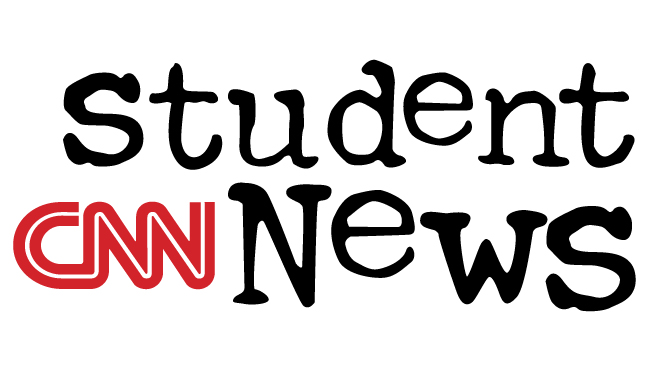 http://www.cnn.com/studentnews
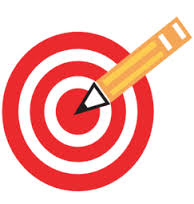 Learning Target
I can summarize key points made in an article by answering the 5W’s and H.
Word of the Day!
Tuesday
benign – adjective – harmless in its effects or influence; not a threat to life or health.

It is always good news when a doctor calls to report that a tumor is benign.
Literacy Strands
Complete Today’s Literacy Strand
Don’t forget to RESTATE the prompt and use proper capitalization and punctuation.  
Work with your group to read out loud and check your answers.
PRESIDENT of the DAY!
#23 – Benjamin Harrison

#24 – Grover Cleveland...
AGAIN!
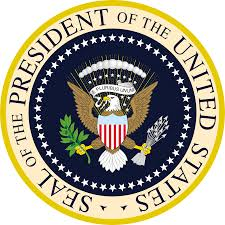 Soaring Highhttps://www.youtube.com/watch?v=z3w3Ftrb6yw
Use the other side of your 5 W’s and H paper from yesterday to complete the same boxes for “Soaring High”
Then answer the questions about the article silently.
Complete your notes chart for each day as best as you can
This will be graded weekly.
Write down words or concepts you do not understand, so we can look them up together.
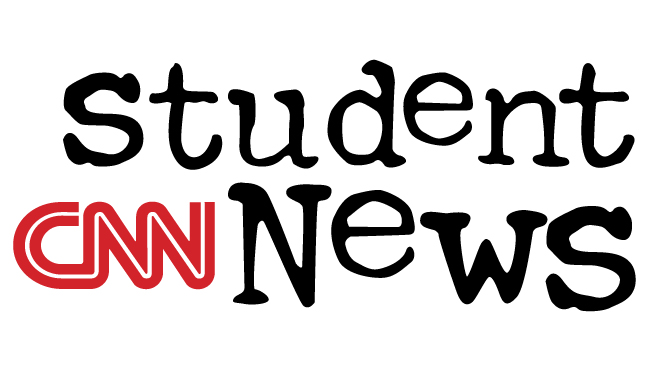 http://www.cnn.com/studentnews
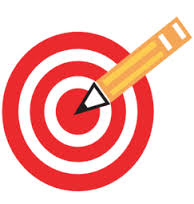 Learning Target
I can summarize an article using the 5W’s and H.
Word of the Day!
Wednesday
primary sources – noun – sources that come directly from the pen or mouth of a person, without any interpretation by others.

Diaries, journals, speeches, and maps are good primary source documents used by historians to find out “what really happened”.
Literacy Strands
Complete Today’s Literacy Strand
Don’t forget to RESTATE the prompt and use proper capitalization and punctuation.  
Work with your group to read out loud and check your answers.
PRESIDENT of the DAY!
#25 – William McKinley

#26 – Theodore Roosevelt
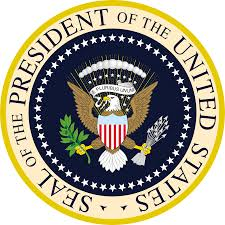 Complete your notes chart for each day as best as you can
This will be graded weekly.
Write down words or concepts you do not understand, so we can look them up together.
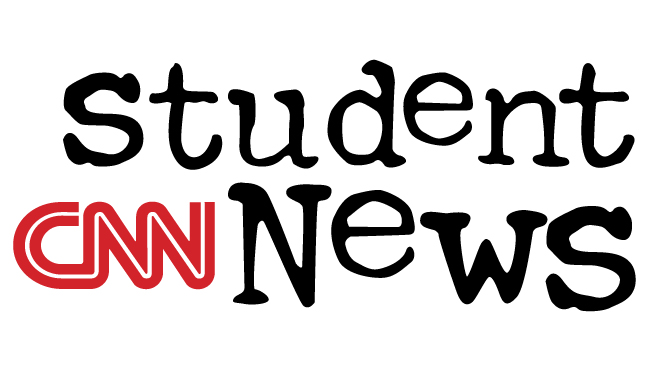 http://www.cnn.com/studentnews
Compare/Contrasthttps://www.youtube.com/watch?v=Wfyvspnko04
Finish your Reading Packet and Questions
Work with your partner to prewrite for the Compare Contrast Paragraph.  
Each of you must have your own Pre-write APE organizer completed by tomorrow.
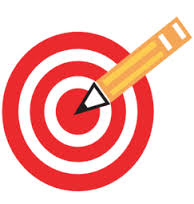 Learning Target
I can compare and contrast two articles on the same topic.
Word of the Day!
Thursday
synonym – noun – a word that has a similar meaning and usage as another word

In the thesaurus, I discovered that two synonyms for the word empathy are understanding and compassion.
Literacy Strands
Complete Today’s Literacy Strand
Don’t forget to RESTATE the prompt and use proper capitalization and punctuation.  
Work with your group to read out loud and check your answers.
PRESIDENT of the DAY!
#27 – William Howard Taft
 
#28 – Woodrow Wilson
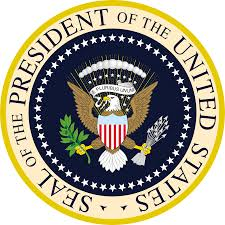 Complete your notes chart for each day as best as you can
This will be graded weekly.
Write down words or concepts you do not understand, so we can look them up together.
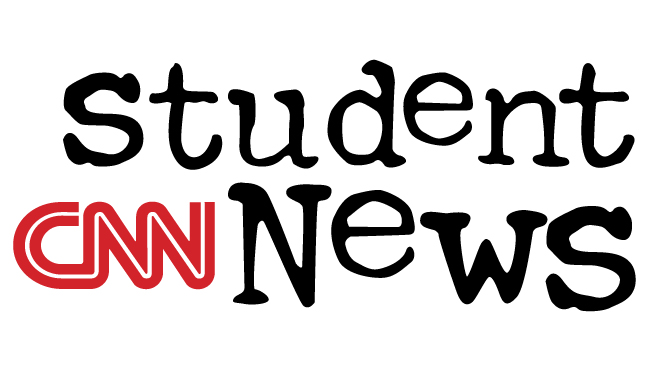 http://www.cnn.com/studentnews
Work Timehttps://www.youtube.com/watch?v=GnLgob7RI84
Finish any work in your packet for the week.  
Complete a 3.8 paragraph comparing and contrasting the two passages from this week.  (Be sure your pre-write is finished before you begin your paragraph.)
When you finish everything, study your words of the day or read silently. 
https://www.youtube.com/watch?v=XoFib7jWOLE
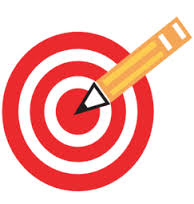 Learning Target
I can summarize an article by writing a 3.8.
Friday
Clear your desk except for: 
Words of the Day Packet
Pencil
When you finish
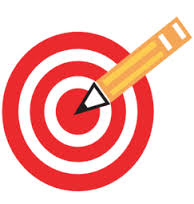 Learning Target
I can edit my peer’s 3.8 and improve my own.
Complete your notes chart for each day as best as you can
This will be graded weekly.
Write down words or concepts you do not understand, so we can look them up together.
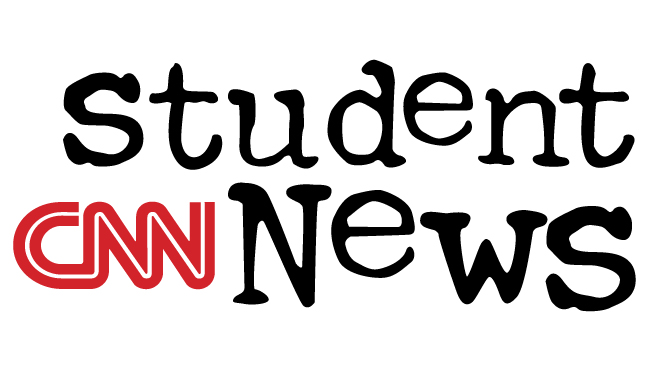 http://www.cnn.com/studentnews